A Comprehensive Study on Business Communication on Corporate Social Responsibility in Pune, Maharashtra
Swaraj M. Landge1, Ruturaj M. Landge2and Mahadev G. Landge3 1,2 Students, Vaidyanath College, Parli-vaijnath, Dist- Beed, 431515  Maharashtra3 Professor in Chemistry, Vaidyanath College, Parli-vaijnath, Dist- Beed,  431515  Maharashtra E-mail : mglandge@rediffmail.com
Abstract:
	An attempt has been made to study the business communication in corporate sector. The present paper explains the results of different questionnaires aims based research conducted on how organization made communication on Corporate Social Responsibility (CSR) in Pune, Maharashtra. The first objective of present work was to study how communication is performed within and outside the organization.  The other second objective was to evaluate how they communicate with the prominent stakeholders for their work culture and CSR behaviors. 

	The present research work took place in Dussehra-Diwali period and observe 14-16 best organizations in Pune, Maharashtra. Above all organizations completed questionnaires was collected and data processed. The results obtained were rectified and proper communication suggested to organization for better improvements and sustainable development.
      Keywords: business communication, corporate social responsibility, organization, sustainable development etc.
Aims of present work: 

To understand and follow the easy way communications made in organization.
To develop work culture through best communication among all the staff.
To use best way of verbal and nonverbal communication. 

Objective:

The first objective of present work was to study how communication is performed within and outside the organization.  
The second objective was to evaluate how they communicate with the prominent stakeholders for their work culture and CSR behaviors.
Introduction : 
What is the CSR in business communication?
Anticipation of prominent stakeholders, 
Articulation of CSR policy, 
Organization communication,
Social and environmental relationship. 
What is communication approach to CSR?
Needs and wants of customers,
Frequently asked questions,
Complaints,
Any suggestions.
What is the Importance of communication in CSR?
Long term commitment,
Result oriented actions,
Returns and investment.
Types of CSR.
Environmental responsibility,
Human rights or ethical responsibility,
Philanthropic responsibility,
Economic responsibility.
Strategies and Benefits of CSR.
Increased staff engagement,
Good base line financials
Good hands to communities,
More investment opportunities
Brand awareness
Customer retention and loyalty
Healthy and well developed work culture brand.
Tools of CSR activities.
Print Media, 
Online platform,
Advertisements TV, radio
Blogging,
Websites etc.
Pillars of effective communication.
Credibility, 
Reliability,
Connection,
Clarity.
Pros and cons of CSR.
Profitability and value, better customer relations.
CSR costs money to implement and conflicts with the profit motive.
Conclusion
   	CSR have significant benefits for countries, by attracting investment, improvement in business environment, reduction in business risk and creating good sustainable economy. 
Also helps in promoting economic growth and development.
Acknowledgement: 
    	The authors are thankful to the Principal, Head, Research students and friends for provided necessary work & data for the completion of this research work.
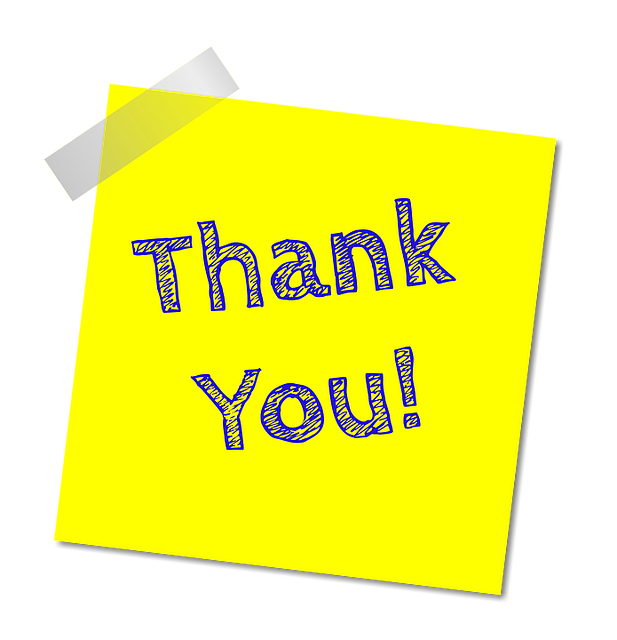